Introduction to Processing
Collision Detection
Rectangle-Rectangle Collision
Since images are simply rectangular array of pixels, rectangle-rectangle collision is very useful for writing games.
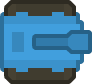 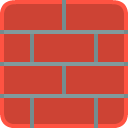 Rectangle-Rectangle Collision
Rectangles below have a horizontal overlap but not a vertical one.
Origin (0,0)
Rectangle-Rectangle Collision
Rectangles below have a vertical overlap but not a horizontal one.
Origin (0,0)
Rectangle-Rectangle Collision
Rectangles below have overlaps in both directions.
Origin (0,0)
Checking Overlap
Origin (0,0)
right1
left1
right2
left2
1) Need right2 to be larger than left1.
Checking Overlap
How do we check for overlap?
right1
left1
right2
left2
1) Need right2 to be larger than left1.
Checking Overlap
How do we check for overlap?
right1
left1
right2
left2
Need right2 to be larger than left1.
But not too much bigger!
Checking Overlap
How do we check for overlap?
right1
left1
right2
left2
Need right2 to be larger than left1.
In addition, need left2 to be less than right1.
Checking Overlap
How do we check for overlap?
right1
left1
right2
left2
if right2 > left1 and left2 < right1:
	# overlap!
Rectangle-Rectangle Collision
Rectangles below have overlaps in both directions.
right1
left1
right2
left2
x_overlap = right2 > left1 and left2 < right1
Rectangle-Rectangle Collision
Rectangles below have overlaps in both directions.
top1
top2
bottom1
bottom2
x_overlap = right2 > left1 and left2 < right1 
y_overlap = bottom2 > top1 and top2 < bottom1
if x_overlap and y_overlap:
	# overlap!
check_for_collision(sprite1, sprite2)
We'll write the check_for_collision method which accepts two parameters: sprite1 and sprite2 and returns whether they intersect.

def check_for_collision(self, sprite1, sprite2):
	# returns whether sprite1 and sprite2 intersects
Use the get_left, get_right, get_top and get_bottom methods to get the respective boundaries of the sprite!
get_top()
get_left()
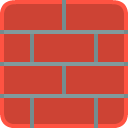 get_right()
get_bottom()
check_for_collision_list(sprite, sprite_list)
Another useful method is the check_for_collision_list which accepts two parameters: sprite and sprite_list and returns a list of sprites in sprite_list which intersects with sprite. 

def check_for_collision_list(self, sprite, sprite_list):
	#returns list of sprites in sprite_list which     
	#intersects with sprite.
	# remember to call check_for_collision! use self and 
	# the dot notation.
	# if self.check_for_collision(sp1, sp2):
Pick Up Coins Lab
In the previous lab, you are now able to control a sprite with the keyboard. 

In this lab, implement check_for_collision and check_for_collision_list. Then implement on_update so that as the tank moves about, it picks up coins and coins are removed from the screen appropriately.

Display the text which shows the coin count. For example, "Coins: 10" and update appropriately.